Completing and Submitting the Fiscal Year 2024–25 California State Preschool ProgramProgram Self-Evaluation (PSE)
California Department of Education (CDE)Early Education Division (EED)

Date: April 2, 2025
Time: 10:00 a.m.
Welcome and Introductions
2
Agenda
Early Education Division Mission and Vision
Program Quality Implementation Office 
Purpose
Program Self-Evaluation Process
Gathering Data
Analyzing Data
Completing and Submitting the PSE
Implementing Action Plan
Resources
3
Early Education Division
Vision: All California’s children have a strong early learning and education foundation, supporting the whole child and school and lifelong success.
Mission: Lead an innovative, inclusive, and high-performing early learning and education system by advancing equitable opportunities that optimize thriving children, families, and communities.
4
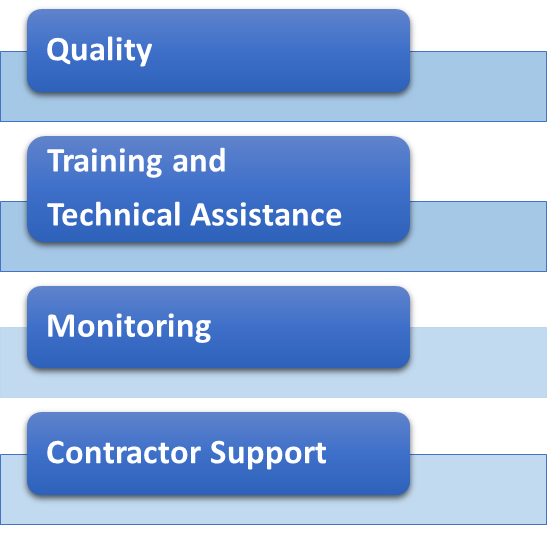 Program Quality Implementation Office(PQI)
5
Purpose
Provide California State Preschool Program (CSPP) contractors with information regarding the Program Self-Evaluation process and submission requirements for Fiscal Year (FY) 2024–25.
6
The Program Self Evaluation
7
What is the PSE?
California Code of Regulations, Title 5 (5 CCR), Section 17709: 
Each CSPP contractor shall develop and implement an annual plan for its annual Program Self-Evaluation process. 

The PSE is due on or before June 1* each year.
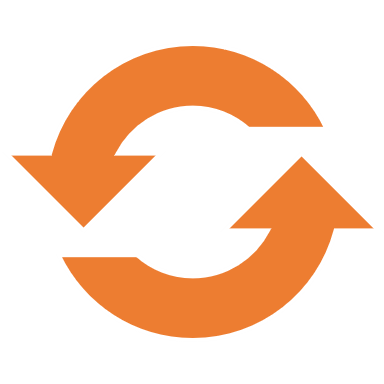 8
Why is the PSE process 
important for maintaining 
program quality?
9
The PSE Process
Gather Data
Analyze Data
Submit PSE
Implement PSE Plan
10
Gathering Data
The annual plan for the PSE shall include:


A self-evaluation based on the use of the FY 2024–25 Program Instrument (PI), items 1–24
11
Analyzing Data
12
Analyzing Data (1)
An analysis of the findings, including the Desired Results Developmental Profiles (DRDP), the Classroom Assessment Scoring System (CLASS) Second Edition and CLASS Environment and the Desired Results Parent Survey.

An assessment of the program by staff and board members, as evidenced by written documentation
13
Analyzing Data (2)
CSPP contractors shall use the Program Instrument to conduct the PSE, and shall evaluate the agencies’ performance for each item that is applicable to the CSPP contract and develop a written:

List of tasks needed to modify the program to address all areas that need improvement.
Procedure for ongoing monitoring to ensure that areas that are satisfactory continue to meet standards.
14
Analyzing Data (3)
The annual plan for the PSE shall include:

An assessment of the program by parents using the Desired Results Parent Survey
15
Completing the 2024–25 PSE
16
PSE Design
Electronic survey via SNAP Survey

Participation of both Staff and Board Members

Aligns with the Program Instrument

Includes multiple choice and narrative responses

Additional data collection questions
17
PSE Design (2)
EED 01: Family Selection  
Families with children enrolled in the California State Preschool Program (CSPP) are selected according to the priorities for that program, whether full-day or part-day.

 Meets requirements
 Needs Improvement to meet requirements 

Technical Assistance/Modifications Needed to meet requirements: (Select all that apply)

 Maintaining current eligibility waiting list
 Keeping records confidential
 Following the correct enrollment priorities
 Other (please describe)
18
Staff and Board Member Participation
19
Staff and Board Member Participation (1)
How have staff and board members been involved in the program self-evaluation process? (Select all that apply)

Program staff and board members developed a written list of tasks needed to modify the program to address all areas that need improvement
Meeting(s) were held with board and staff to review program self-evaluation process 
The contractor identified areas that required modification in response to guidance released from CDE
 A summary of the PSE process and findings was presented to the board, and input was gathered from board members.
20
Overview Key Dimensions
21
Key Dimensions (1)
Key Dimension I: Family Files
Six Items: EED 01 – EED 06
Key Dimension II: Family Engagement and Strengthening
Three Items: EED 07 – EED 09
Key Dimension III: Program Quality
Ten Items: EED 10 – EED 19
Key Dimension IV: Administrative
Five Items: EED 20 – EED 24
22
I. Family Files
23
EED 02: Family Eligibility Requirements (1)
Families with children enrolled in the program have met eligibility requirements, and the required documentation is complete. A family data file has been established for each family, including a completed application for services, supporting documentation, and a completed family language survey.
 Meets requirements
 Needs Improvement to meet requirements 
Technical Assistance/Modifications Needed to meet requirements: (Select all that apply)
 Completing Confidential Application for Child Development Services and Certification of Eligibility or comparable form
 Maintaining copies of birth records
 Submitting statistical, cost, and program data (801-A Reports)
24
EED 02: Family Eligibility Requirements (2)
EXAMPLE OF MEETING THE REQUIREMENTS


“Families enrolled in the program have met the eligibility requirements. All family data files include a completed application for services, family size records, income verification, supporting documentation, and a completed family language survey. 
All reports and data, such as the 801A reporting or CAPSDAC Monthly Data Submissions, were completed and submitted as requested by CDE.”
25
EED 02: Family Eligibility Requirements (3)
EXAMPLE OF NOT Meeting THE REQUIREMENTS

Technical Assistance/Modifications Needed to meet requirements: 

  Maintaining copies of birth records

“Not all of the families enrolled in the program have met the eligibility requirements. Although we collected birth records for the child enrolled in our program. Birth records for siblings living in the same household were missing and we were not able to accurately determine family size.”
26
EED 03: Child Need Requirement Verification for Full-day CSPP (1)
Families with children enrolled in full-day services have met the need requirements if applicable. Certified hours of childcare must correspond to the need of the parent/caretaker, as documented by the contractor at the initial certification and recertification or at the voluntary request of the family to increase or decrease the hours of need for service or hours must be within the parameters as otherwise provided by law.

 Meets requirements 
 Needs Improvement to meet requirements 


Technical Assistance/Modifications Needed to meet requirements: 

Collecting documentation of the family’s need for services for full-day CSPP
27
EED 03: Child Need Requirement Verification for Full-day CSPP (2)
EXAMPLE OF MEETING THE REQUIREMENTS 


“All families in our program have met the need requirements for our full-day CSPP program. Each family's situation is unique, so we offer flexibility in our certified hours of childcare. These hours correspond to the parent's need, as documented by the initial certification and recertification, or at the family's voluntary request to decrease or increase the hours of need for service within the parameters as otherwise provided by law. Every family data file includes verified documentation for need.”
28
EED 03: Child Need Requirement Verification for Full-day CSPP (3)
EXAMPLE OF NOT MEETING THE REQUIREMENTS

Technical Assistance/Modifications Needed to meet Requirements: 
 Collecting documentation of the family’s need for services for full-day CSPP

“Upon self-review of the Program Instrument, we found our agency did not meet standards regarding EED 03. When reviewing child need requirements for the full-day CSPP program, we noticed some eligibility documentations were incomplete. Employment verification forms did not include the days and hours of employment, and the certified schedule did not match the parent's work schedule.”
29
EED 04: Correct Fee Assessed (1)
Families with children enrolled are assessed the correct monthly fee according to the current Family Fee Schedule issued by the CDE except for families/children certified in a part-day/part-year CSPP program, families receiving CalWORKs cash aid, and CPS/At-risk families with referral for up to 24 months. Additional payments, in cash or in kind, as a condition of participation shall not be required or collected, except for field trips and/or diapers if the program’s board and/or parents have approved.
 Meets requirements
 Needs Improvement to meet requirements 

Technical Assistance/Modifications Needed to meet requirements: (Select all that apply)
 Maintaining records of each family’s fee assessment
 Calculating the correct fee
 Issuing families receipts for payment of family fees
30
EED 04: Correct Fee Assessed (2)
EXAMPLE OF MEETING THE REQUIREMENTS 

“Upon self-review, we found our agency does meet standard EED 04. We notify families when new family fee schedules are available and remind them, they can request a reduction to their fees based on the new schedule. We are using a software program to maintain records, issue family receipts that show the amount, date, rate, and period of the payment. In case a family is delinquent, we implement a payment plan for the family. Our program does not charge any additional fees or costs.”
31
EED 04: Correct Fee Assessed (3)
EXAMPLE OF NOT MEETING THE REQUIREMENTS 

Technical Assistance/Modifications Needed to meet requirements: 
 Calculating the correct fee

“Not all families with children enrolled were assessed the correct monthly fee according to the current Family Fee Schedule issued by the CDE except for families/children certified in a part-day/part-year CSPP program, families receiving CalWORKs cash aid, and CPS/At-risk families with referral for up to 24 months. We have updated our policy to reflect the requirements stated in the current Management Bulletin and the current fee schedule to correct this issue. All enrollment staff have been advised to double check and become familiar with the most current family fee schedules.”
32
Key Dimension II: Family Engagement and Strengthening
33
EED 09: Community Involvement (1)
The program includes a community involvement component that promotes the solicitation, collaboration and facilitation of services and goods to the families being served while providing information about the services offered to the community. 

 Meets Requirements
 Needs Improvement to Meet Requirements

Technical Assistance/Modifications Needed to meet requirements: (Select all that apply)

  Facilitating Relationships Between the Parent, Local Educational Agency (LEA), Special Education Local Plan Area (SELPA), or Regional Center 
  Soliciting Support from Community 
  Information to the Community Regarding Services Provided
34
EED 09: Community Involvement (2)
EXAMPLE OF MEETING THE REQUIREMENTS 

“During the program self-review, we determined that our program meets the community involvement requirements. We connect parents with LEAs or regional centers for services and provide information on available resources, services, and activities at these centers. LEAs and regional centers are invited to participate in our parent education trainings. One key event involves LEAs sharing information with families about kindergarten registration, requirements, and expectations. Additionally, we attend community events where we distribute flyers and share information about the services we offer. Our program also has a website that is accessible to families and the community to learn more about what we provide. We encourage community members to volunteer with the program and, when appropriate, contribute goods and services.”
35
EED 09: Community Involvement (3)
EXAMPLE OF NOT MEETING THE REQUIREMENTS 

\Technical Assistance/Modifications Needed to meet requirements: (Select all that apply)
Soliciting Support from Community 
Information to the Community Regarding Services Provided

“During the self-review, we identified that our program does not fully meet the community involvement requirements. While we have established relationships with the LEAs and regional centers, we have not been effective in facilitating connections between parents and these centers. Additionally, we have not been actively participating in community events or sharing information about the services we provide. To address this, we have implemented corrective actions to enhance community involvement. Moving forward, we will ensure that parents are informed about and referred to services offered by local education or regional centers. We will also invite and encourage LEAs and regional centers to participate in our parent education training. Furthermore, we will engage in various community outreach events, sharing information about our program’s services through flyers and links to agency websites..”
36
Key Dimension III, Program Quality
37
EED 12: Staff-Child Ratios (1)
The applicable staff-child ratios are met for each age group. 

 Meets requirements.
 Needs Improvement to meet requirements 

Technical Assistance/Modifications Needed to meet requirements: (Select all that apply)

 Adhering to teacher-child and adult-child ratios
38
EED 12: Staff-Child Ratios (2)
EXAMPLE OF MEETING THE REQUIREMENTS 

"Part of our self-review for item EED 12 included conducting random classroom visits at various times of the day to ensure staff-child ratios were met. This included not only instructional times, but transitions, nap times and meals as well. While ratios were always met, we have decided to create a detailed staffing schedule that reflects the total number of staff and children that may be accounted for on any given day. This schedule will be posted in each classroom so teachers may access throughout the day and will assist us in ensuring ratios continue to be met. In addition, this will support staff in identifying any pivotal moments where additional supports may be needed."
39
EED 12: Staff-Child Ratios (3)
EXAMPLE OF NOT MEETING THE REQUIREMENTS 

Technical Assistance/Modifications Needed to meet requirements:

 Adhering to teacher-child and adult-child ratios

"Unfortunately, our agency did not meet EED 12 standards. In conducting observations, we found that there were some instances of staff being over-ratio, particularly during transition times and bathroom breaks. Before the next school year begins, we have begun creating a training specific to staff-child ratios. Included in the training are regulatory requirements along with practical examples of how staff may maintain ratios during such times such as requesting an additional staff member, and transitioning children in larger groups as needed. We will also offer staff an opportunity to provide examples and situations that have risen in the past that have made meeting ratio requirements challenging."
40
EED 13: Classroom Assessment Scoring System (CLASS) Second Edition and CLASS Environment (1)
Contractors are required to use the CLASS Second Edition Pre-K–3rd and CLASS Environment tools to observe CSPP classrooms. Beginning this program year 2024 – 25, CLASS shall be implemented with a graduated phase-in approach.

Is your program achieving the goal of observing 15% of CSPP classrooms using the CLASS and CLASS Environment Tool as outlined in your agency’s contract?

 Meets requirements.
 Needs Improvement to meet requirements 

Technical Assistance/Modifications Needed to meet requirements: (Select all that apply)

 Connecting with QRIS Block Grantees 
 Connecting with Regional ASPIRE Leads
 Prioritize License Exempt classrooms when conducting CLASS  Environment observations
41
EED 13: Classroom Assessment Scoring System (CLASS) Second Edition and CLASS Environment (2)
EXAMPLE OF MEETING THE REQUIREMENTS 

"This year, we collaborated with our regional lead to involve internal staff as observers, ensuring consistency and reliability in classroom assessments using the CLASS tool. By implementing a regular program assessment schedule, we are on track to meet the 15% observation requirement this year and 30% next year. This schedule will also help us monitor adherence to CLASS requirements and identify areas for continuous improvement. Additionally, we maintain up-to-date observer records to ensure their certifications are current, supporting ongoing CLASS and CLASS Environment observations."
42
EED 13: Classroom Assessment Scoring System (CLASS) Second Edition and CLASS Environment (3)
EXAMPLE OF NOT MEETING THE REQUIREMENTS 


Technical Assistance/Modifications Needed to meet requirements: (Select all that apply)

Connecting with Regional ASPIRE Leads

"Our program did not meet the 15% threshold for CLASS and CLASS Environment assessments, affecting our compliance with CDE regulations. To address this, we will review Management Bulletin (MB) 23-10 to understand the specific requirements. We will seek support from our ASPIRE Regional Lead for conducting observations and develop a plan to build internal observer capacity. Additionally, we will create a schedule to ensure timely completion of CLASS and CLASS Environment assessments, meeting the required percentages. These actions will help us realign with CDE regulations and improve our assessment process."
43
Additional Requirements for CSPP (1)
Contractors are required to complete the additional requirements listed in Management Bulletin (MB) 23-10 based on element previously included in the ERS tool, which are not included in CLASS, CLASS Environment, or current license or license-exempt regulations, but are essential for quality improvement in CSPP. 

Meets requirements 
Technical Assistance/Modifications Needed to meet requirements          (Requires narrative response)
44
Additional Requirements for CSPP (2)
Provide children enrolled in Full-Day CSPP for over 4 hours with regularly scheduled time to nap or rest. Furthermore, with regards to napping:

Cots or mats must be at least 18” apart.
Part-Day CSPP – N/A

Napping and rest activities must be provided in a clean and sanitary manner.

Space must be conducive to resting.
45
Additional Requirements for CSPP (3)
Ensure their schedules provide a balance of structure and flexibility. The schedule must include the following each day:

A variety of play activities

Both gross motor and less active play

At least one indoor and one outdoor play period (weather permitting)
46
Additional Requirements for CSPP (4)
Post written handwashing procedures in a place that is visible to children and adults. Handwashing procedures must be followed by children and adults.

Provide storage spaces with security provisions where staff can store their personal belongings.

Have space and/or policies in place to support staff for work-related tasks such as conferences and meetings and to support staff for personal breaks.
47
EED 13a - Requirements Specific to LEAs with License Exempt Classrooms
Do you have any licensed exempt classrooms?
Yes
No
Have you completed CLASS Environment Observations for all license-exempt classrooms before completing CLASS Environment Observations for licensed classrooms are started?
Yes
No 
Describe the procedures to ensure all license-exempt classrooms will have a completed CLASS Environment Observation before licensed classrooms are started. (Narrative Response)
48
EED 15: Developmental Profile (1)
The program maintains age-appropriate Desired Results Developmental Profiles 2015 (DRDP 2015) to monitor the progress of the child’s learning. The program uses DRDP data to plan and conduct age and developmentally appropriate activities.

 Meets requirements.
 Needs Improvement to meet requirements 

Technical Assistance/Modifications Needed to meet requirements: (Select all that apply)
  Using DRDP data to plan age and developmentally appropriate 	 activities
  Using variety of work samples and anecdotal notes to complete 	rating
  Completing DRDPs within the required timeline
  Completing DRDP summary of findings
49
EED 15: Developmental Profile (2)
EXAMPLE OF MEETING THE REQUIREMENTS

"Our agency utilizes the Learning Genie Platform as our vendor to document evidence, collect data, enter ratings, and view a child's developmental progress. Educational staff collected evidence to create a child portfolio, which includes multiple observations, such as photos, videos, children's work samples, documentation from families, and written observation to monitor child's growth. 
Educational staff use the summary of findings as a living document to plan age and developmentally appropriate activity plans, follow through on those plans and review results over time. During parent conferences, teachers share the child's developmental growth and parents are encouraged to partake in sharing their goals for their child."
50
EED 15: Developmental Profile (3)
EXAMPLE OF NOT MEETING THE REQUIREMENTS 

Technical Assistance/Modifications Needed to meet requirements: (Select all that apply)
 Completing DRDPs within the required timeline


“Our program did not complete a DRDP for all the children within 60 days of the child’s first day of enrollment.  To address this, we have created an internal system that tracks each child's date of enrollment and 60-day requirement. The tracking system is shared with each classroom educator and the site supervisor is responsible for ensuring due dates are completed for each child enrolled.”
51
EED 16: Parent Survey (1)
The program annually distributes a parent survey to parents and analyzes the results to plan and conduct activities to help parents support their child's learning and development and to meet the family's needs. The survey is utilized as part of the annual self-evaluation process.

  Meets requirements
 Needs Improvement to meet requirements 

Technical Assistance/Modifications Needed to meet requirements: (Select all that apply)
  Supporting families to complete the survey
  Providing parent survey in parent home language
  Using parent survey results to improve the program
52
EED 16: Parent Survey (2)
EXAMPLE OF MEETING THE REQUIREMENTS


"Our agency has created a timeline for distributing, collecting and analyzing the feedback provided from the Parent Survey. Annually, we distribute the surveys in April, compile the data and feedback in May, then share results at end of year celebration in June. In addition, we use the surveys to inform continuous improvement and ways to enrich the program. This year parents shared that they would like more information regarding developmental behaviors and how to best support their child. We have begun creating mini-trainings to be shared at Parent Meetings throughout the next program year to better meet this need in collaboration with our Parent Advisory Committee. Parent surveys are provided to the parent in their home language."
53
EED 16: Parent Survey (3)
EXAMPLE OF NOT MEETING THE REQUIREMENTS

Technical Assistance/Modifications Needed to meet requirements: (Select all that apply)
Using parent survey results to improve the program

"While our agency distributed and collected the Parent Surveys this year, we did not utilize the results as required. Upon review for this item, we realized we do not have a dedicated staff member responsible for collecting and compiling the data provided. We understand how essential using the feedback provided is and have now designated this role to our Program Director who will analyze the results of the survey once collected. In addition, an action plan will be created that addresses the feedback provided and shared with parents and staff annually."
54
EED 18: Staff Professional Development Program (1)
The program has developed and implemented a staff development component.

Meets requirements.
Needs Improvement to meet requirements 

Technical Assistance/Modifications Needed to meet requirements: (Select all that apply)
 Identifying individual staff training needs to retain and support staff
 Written job descriptions
 Creating orientation plan for new staff
 Completing annual written performance evaluation for staff
 Completing staff trainings linked to the Desired Results System
 Completing staff trainings linked to CLASS 2nd Edition and CLASS Environment
55
EED 18: Staff Professional Development Program (2)
EXAMPLE OF MEETING THE REQUIREMENTS

"Given the rate of change and updates this year we found that providing ongoing professional development for our staff was essential. To meet the requirements for EED 18 we survey staff twice a year to inquire what professional development is needed. Once requests are collected, we create targeted trainings that are delivered at our monthly staff meetings. In addition, many staff also utilized California Early Childhood Online (CECO) resources and trainings to further their knowledge regarding specific behaviors or approaches that pertained to their classrooms. We also track and monitor staff trainings to ensure documentation is captured and staff meet their needed professional development hours for California Commission on Teacher Credentialing (CTC) permit renewals."
56
EED 18: Staff Professional Development Program (3)
Technical Assistance/Modifications Needed to meet requirements: (Select all that apply)

Identifying individual staff training needs to retain and support staff, Creating orientation plan for new staff, Completing staff trainings linked to the Desired Results System, Completing staff trainings linked to CLASS 2nd Edition and CLASS Environment

"While our agency provided a few opportunities for professional development, upon review we found all trainings were either related to only Title 22 licensing requirements or general site housekeeping and updates. In planning for next year, we have modified our training schedule to include more opportunities for professional development that include Title 5 Program Requirements, CLASS and CLASS Environment and Desired Results System trainings. In addition, we have created a survey for staff that will be used to track training requests and inform what trainings are offered.
57
Key Dimension IV, Administrative
58
EED 21: Program Self-Evaluation Process (1)
The program has developed and implemented an annual evaluation plan that addresses any areas identified during the self-evaluation as needing improvement.

 Meets requirements
 Needs Improvement to meet requirements 

Technical Assistance/Modifications Needed to meet requirements: (Select all that apply)

  Conducting the annual program self-evaluation 
  Creating written list of tasks needed to modify the program to 	address all areas identified as in need of improvement
  Establishing procedures for the ongoing monitoring of the 	program areas identified as requiring modifications
59
EED 21: Program Self-Evaluation Process (2)
EXAMPLE  OF MEETING THE REQUIREMENTS 

"During the process of completing our program's self-evaluation, the program meets the requirements for developing and implementing an annual evaluation process. The Program Review Instrument was used to conduct the PSE; and all supporting documentation has been filed for each item. We continuously monitor and make adjustments as needed or required in regulations."
60
EED 21: Program Self-Evaluation Process (3)
EXAMPLE OF NOT MEETING THE REQUIREMENTS 

Technical Assistance/Modifications Needed to meet requirements: 
Creating written list of tasks needed to modify the program to address all areas identified as in need of improvement
Establishing procedures for the ongoing monitoring of the program areas identified as requiring modifications


"During the process of completing our program's self-evaluation, we found that parts of the DRDP and the Health and Social Services sections on the program instrument were not completed. Moving forward we will start implementing the requirements from the beginning of the school year in our daily practice. To achieve this, our preschool team will create a written list of tasks needed and convene regularly throughout the year to work on this process."
61
EED 22: Written Information (1)
The Program has developed written policies and procedures. Written information shall be provided to families and providers. The written policies and procedures may not conflict with law, regulations, and terms of the contract.		
 Meets requirements
 Needs Improvement to meet requirements 
Technical Assistance/Modifications Needed to meet requirements: (Select all that apply)

  Creating written policies for parents' of their appeal rights and procedures for     	requesting appeal
  Writing attendance policies
  Writing policies/procedures for provision of meals/snacks
  Writing non-discrimination policies
  Writing policies or statement of Equal Access-Americans with Disabilities Act
  Writing policies for uniform complaint procedures
  Writing board-approved policies
  Writing and providing family childcare providers with policies
62
EED 22: Written Information (2)
EXAMPLE  OF MEETING THE REQUIREMENTS 

"After conducting our program's self-evaluation, we found the program meets the requirements for written information. Families have been provided copies of our written information and our agencies' written policies and procedures do not conflict with current laws, regulations, or contract terms. We continuously monitor and make adjustments as needed or required via regulations."
63
EED 22: Written Information (3)
EXAMPLE OF NOT MEETING THE REQUIREMENTS

Technical Assistance/Modifications Needed to meet requirements:

  Writing attendance policies

"While completing this year's program self-evaluation, we realized while we provide families with our written policies, our current written materials regarding attendance requires updating to align with current regulations, and terms of the contract. We will update our written policies to align with current regulations and distribute the updated materials to families."
64
Key Dimension V, Fiscal/Audit
65
EED 23: Fiscal Reporting (1)
The program has submitted fiscal attendance and accounting reports to the CDE consistent with the laws for state or federal fiscal reporting and accounting, including the set-aside for enrollment of children with disabilities. 
 Meets requirements
 Needs Improvement to meet requirements 

Technical Assistance/Modifications Needed to meet requirements: (Select all that apply)

 Completing fiscal attendance and accounting reports
66
EED 23: Fiscal Reporting (2)
EXAMPLE OF MEETING THE REQUIREMENTS 

“As an agency, we take pride in our commitment to meeting deadlines when submitting fiscal attendance and accounting reports to the California Department of Education (CDE). We are mindful in utilizing the 5% set aside and made it our goal to enroll children with exceptional needs and dual language learners. By doing so, we can provide high-quality services that are tailored to the unique needs of these children.  
We maintain a calendar that includes the due date for our fiscal audit, and we ensure that our audit is submitted at least 30 days prior to the deadline. This approach helps us to meet all requirements for timely submission and ensures that we maintain the highest standards of fiscal responsibility.”
67
EED 23: Fiscal Reporting (3)
EXAMPLE OF NOT MEETING THE REQUIREMENTS

Technical Assistance/Modifications Needed to meet requirements: (Select all that apply)

 Completing fiscal attendance and accounting reports

"Some of our fiscal reports were turned in after the deadline due to staff turnover that causes delays in completing work. To make improvements in this area and submit our fiscal reports in a timely manner we need to create a master calendar for important deadlines and give access to all staff. 
There also needs to be more than one staff member responsible for ensuring that deadlines are met.  At the start of next school year, the preschool staff will meet to develop this calendar."
68
Percentage of Contractor's Funded Enrollment
Percentage of Contractor’s Funded Enrollment 
In accordance with Education Code (EC) sections 8208(c)(1) and (d)(2)(A), a percentage of the contractor’s funded enrollment will be set aside specifically to allow children with exceptional needs, including children with severe disabilities, to be enrolled until the set aside is filled. 
Please indicate the total percentage of children with exceptional needs (including severe disabilities) that are currently being served under your CSPP enrollment.
 Meets requirements
 Needs Improvement to meet requirements 
Technical Assistance/Modifications Needed to meet requirements: (Select all that apply)
 Setting aside 5% of funded enrollment to serve children with disabilities
If your program is not meeting the required set aside percentage at this time, what strategies will you implement to increase enrollment of children with exceptional needs? (Narrative Response Required)
69
Additional Question: Nutrition (for data collection only)
Does your program provide healthy fruits and vegetables, including organic and/or locally sourced foods for meals and snacks?

 Yes
 No
70
Additional Curriculum Question (for data collection only)
Select the type of curriculum your program uses:

Connect4Learning Preschool 
The Creative Curriculum for Preschool 
Three Cheers for PreK 
Zoo-phonics	



The CDE does not endorse any specific curriculum
71
Additional CLASS Question (for data collection only)
Please review the following questions regarding your program’s ability to meet the required goals for observing CSPP classrooms using the CLASS and CLASS Environment Tools in the upcoming program year 


Will your program be able to meet the goal of observing 30% of CSPP classrooms using the CLASS and CLASS Environment Tools as outlined in your agency’s contract next program year? 

 Yes 
 No 

If your program does not meet the required percentage for the next program year, what identified support(s) do you need? (Narrative Response)
72
Submission Requirements
73
Submission Requirements
Contractors are required to submit the PSE Survey to the CDE on or before Monday, June 2, 2025, at 5:00 p.m.

Contractors must complete only the PSE Survey

All other required documentation completed as part of the PSE process shall be kept on-site and available for review upon request
74
Multiple Contract Types
If your program has contracts with both the California Department of Education and California Department of Social Services, you must complete and submit the PSE Survey to the CDE for your CSPP.

Follow California Department of Social Services (CDSS) guidance for PSE submission requirements for all other contract types.
75
Implement Action Plan
76
How to use data and PSE through the year
Meet regularly throughout the year to assess all areas that need improvement
Create procedures that will help assure that all areas of the program that are satisfactory continue to meet or exceed standards.
Create procedures that will help assure that all areas of the program that are satisfactory continue to meet or exceed standards.
77
PSE Webpage Walkthrough
Management Bulletin 

Frequently Asked Questions

FY 2024–25 PSE Survey Questions

PSE Email

Program Instrument

Submission Link to SNAP Survey
78
Thank You for Your Participation!
79